Geometry Unit 3 Jeopardy
Congruence   similarity   special segments  angles    area/pythag.thm.
     100		100		100                100	   100
     200		200		200	        200	   200
     300		300		300	        300	   300
     400		400		400	        400	   400
     500		500		500	        500	   500

Final
Congruence $100
Name three transformations that result in producing a congruent triangle:
Congruence $100 Answer
Reflection
Rotation
Translation
Congruence $200
Are the triangles congruent?  If so, name the theorem:
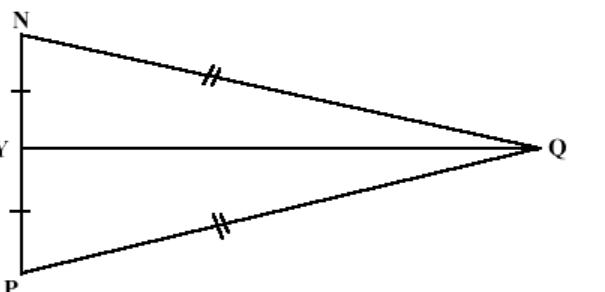 Congruence $200 Answer
Yes, triangles are congruent by SSS
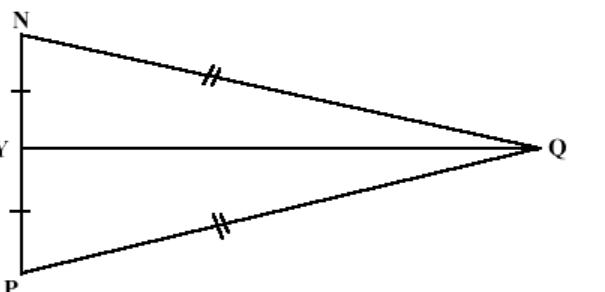 Congruence $300
Are the triangle congruent?  If so name the theorem:
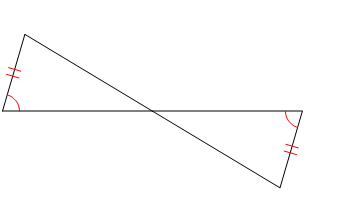 Congruence $300 Answer
The triangles are congruent by AAS
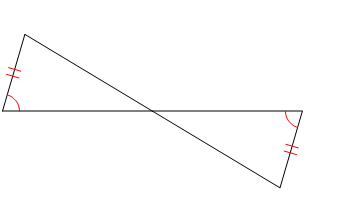 Congruence $400
Are the triangles congruent?  If so state the theorem:
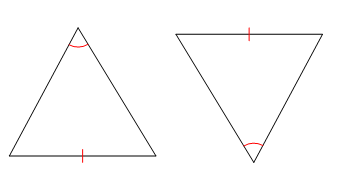 Congruence $400 Answer
There is not enough information marked in the picture to determine if triangles are congruent.
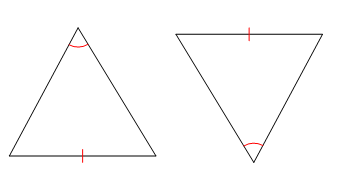 Congruence $500
Are the triangles congruent?  If so name the transformation that is modeled, and the theorem:
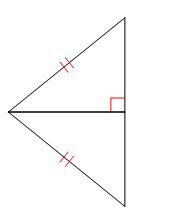 Congruence $500 Answer
The triangles are reflections, and they are congruent by HL
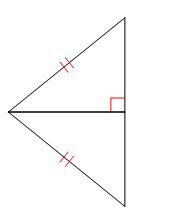 Similarity $100
When triangles are similar their angles are _____________ (congruent or supplementary),
Their sides are __________ (congruent or proportional), and the transformation that occurred is _________ (rotation or dilation)
Similarity $100 Answer
When triangles are similar their angles are CONGRUENT
Their sides are PROPORTIONAL and the transformation that occurred is a DILATION.
Similarity $200
Are the triangles similar?  If so name the theorem:
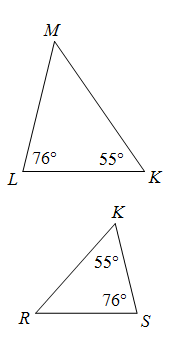 Similarity $200 Answer
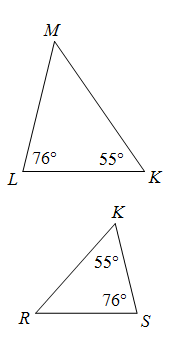 Similarity $300 *Daily Double
Are the triangles similar?  If so, name the theorem. *You must explain how you came to this conclusion – which angles are congruent, which sides are (or are not) proportional)
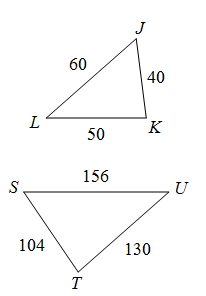 Similarity $300 Answer *Daily Double
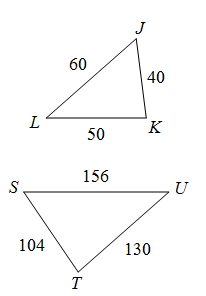 Similarity $400
The triangles are similar. Solve for the ?:
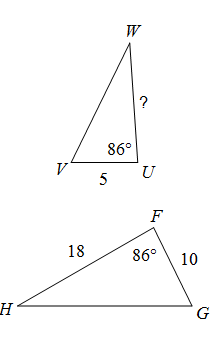 Similarity $400 Answer
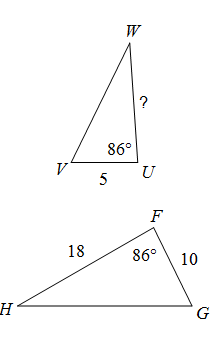 Similarity $500
The triangles are similar.  Solve for the ?
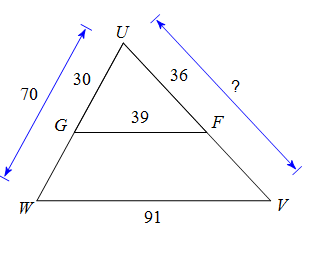 Similarity $500 Answer
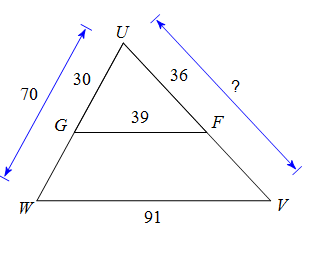 Special Segments $100
The medians of a triangle are concurrent at the _____.
The altitudes of a triangle are concurrent at the _____.
The angle bisectors of a triangle are concurrent at the_____.
The perpendicular bisectors of a triangle are concurrent at the ______.
(orthocenter, incenter, circumcenter, centroid)
Special Segments $100 Answer
The medians of a triangle are concurrent at the CENTROID.
 The altitudes of a triangle are concurrent at the ORTHOCENTER
The angle bisectors of a triangle are concurrent at the INCENTER
The perpendicular bisectors of a triangle are concurrent at the CIRCUMCENTER
Special Segments $200
Find the coordinates of the circumcenter:
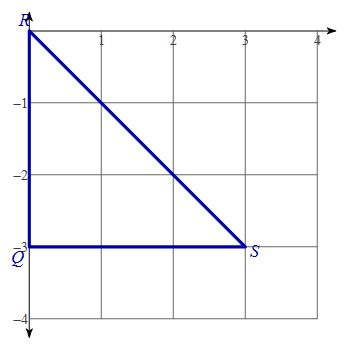 Special Segments $200 Answer
Draw the perpendicular bisectors: (1.5,-1.5)
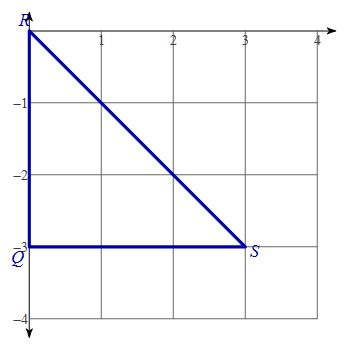 Special Segments $300
Find the length of ZY.  What is ZY called?  How do you know?
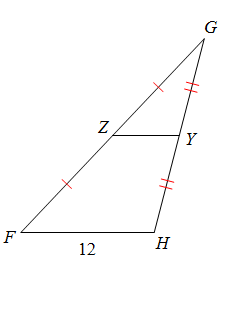 Special Segments $300 Answer
ZY = 6.  ZY is a midsegment because it is created by joining the midpoints of 2 sides of a triangle.
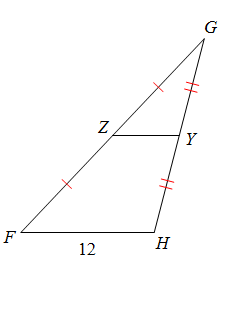 Special Segments $400
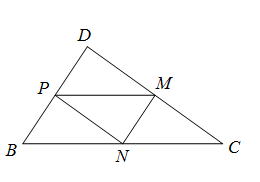 Special Segments $400 Answer
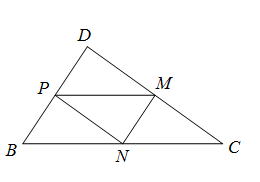 Special Segments $500
Solve for x:
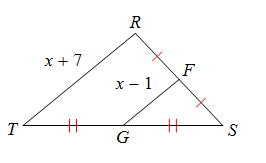 Special Segments $500 Answer
Double the shorter segment
2(x – 1) = x + 7
2x – 2 = x + 7
x – 2 = 7 (subtract x)
x = 9      (add 2 to both sides)
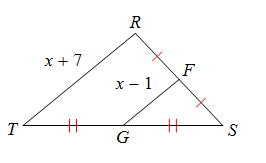 Angles $100
Solve for the ?:
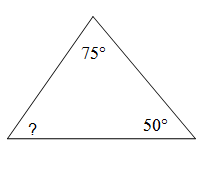 Angles $100 Answer
Add the angles and subtract from 180:
75 + 50 = 125
180 – 125 = 55
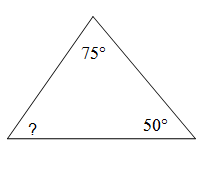 Angles $200
Solve for the ?:
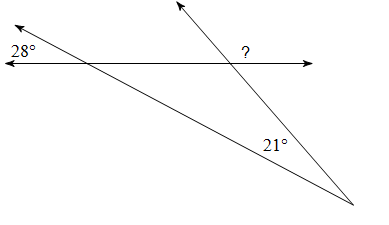 Angles $200 Answer
Bring the vertical angle measurements inside the triangle
28 + 21 = 49
180 – 49 = 131
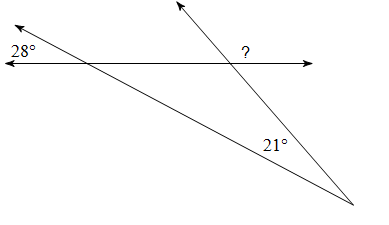 Angles $300
Solve for x:
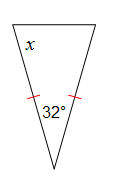 Angles $300 Answer
180 – 32 = 148
148/2 = 74
Angles $400
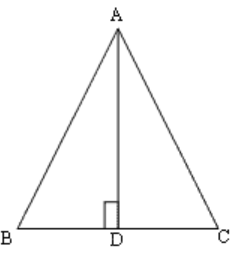 Angles $400 Answer
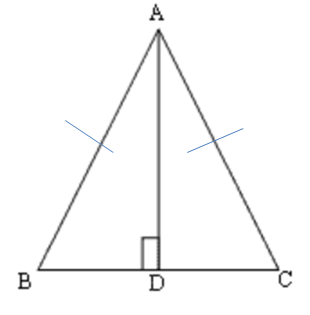 Angles $500
Solve for x:
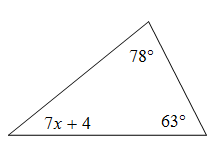 Angles $500 Answer
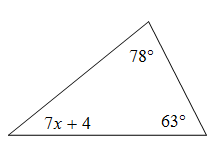 78 + 63 + 7x + 4 = 180
7x + 145 = 180
7x = 35           (subtract 145)
x = 5              (divide by 7)
Area/P.T. $100
Find the area of the triangle:
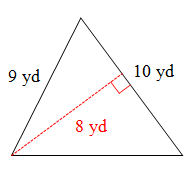 Area/P.T. $100 Answer
A = ½ bh
A = ½ (10)(8)
A = 40 yd2
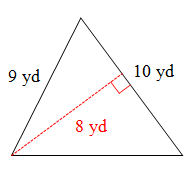 Area/P.T. $200
Solve for x:
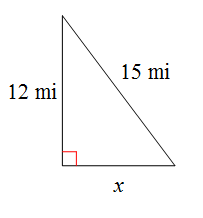 Area/P.T. $200 Answer
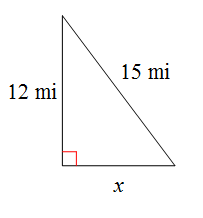 x2 + 122 = 152
x2 + 144 = 225
x2 = 81
x = 9
Area/P.T. $300
Find the area of the triangle:
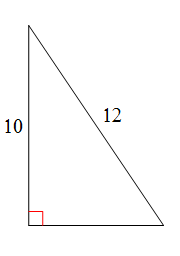 Area/P.T. $300 Answer
A = ½ bh     h = 10 we need the base
b2 + 102 = 122
b2 + 100 = 144
b2 = 44
b = 6.633
A = ½ (6.633)(10)
A = 33.165 = 33.2 units2
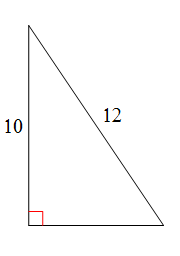 Area/P.T. $400
Find the area of the triangle.  What kind of triangle is this?  How can you tell?
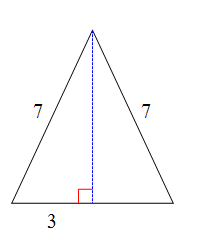 Area/P.T. $400 Answer
The triangle is isosceles because of the two congruent legs with length 7.  This also means the other bottom piece = 3, for a base of 6.  
We need the height:
32 + h2 = 72
9 + h2 = 49
h2 = 40
h = 6.324
A = ½ (6)(6.324) = 18.972 = 19 units2
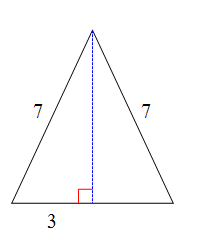 Area/P.T. $500
Find the area of the triangle:
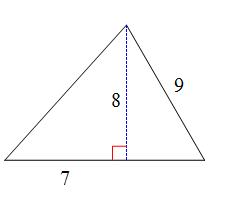 Area/P.T. $500 Answer
A = ½ bh    h = 8    part of base = 7, we need the other part:
X2 + 82 = 92
X2 + 64 = 81
X2 = 17
X = 4.123 
Base = 7 + 4.123 = 11.123
A = ½ (11.123)(8) = 44.492 = 44.5 units2
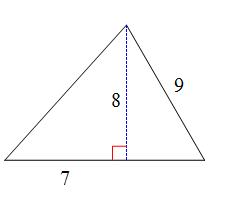 Final Jeopardy
Find the area of the triangle:
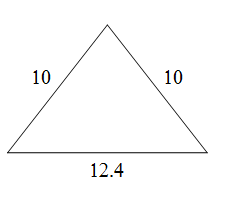 Final Jeopardy Answer
The triangle is isosceles.  Draw in the height:
H2 + 6.22 = 102
H2 + 38.44  = 100
H2 = 61.56
H = 7.846
A = ½ (12.4)(7.846)
A = 48.6452 = 48.6 units2
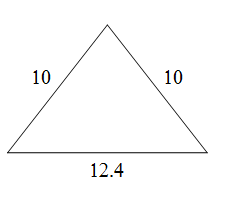